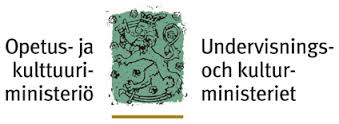 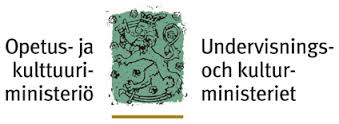 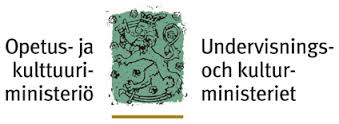 Aloitamme kohta
Jatkuu kohta
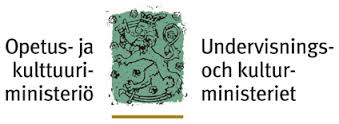 Kiitos
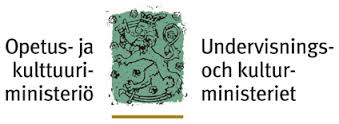